IL RITRATTO DEL MIO PAPA’
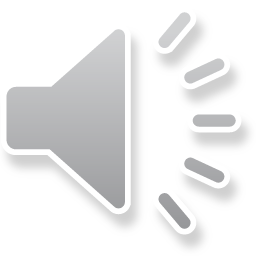 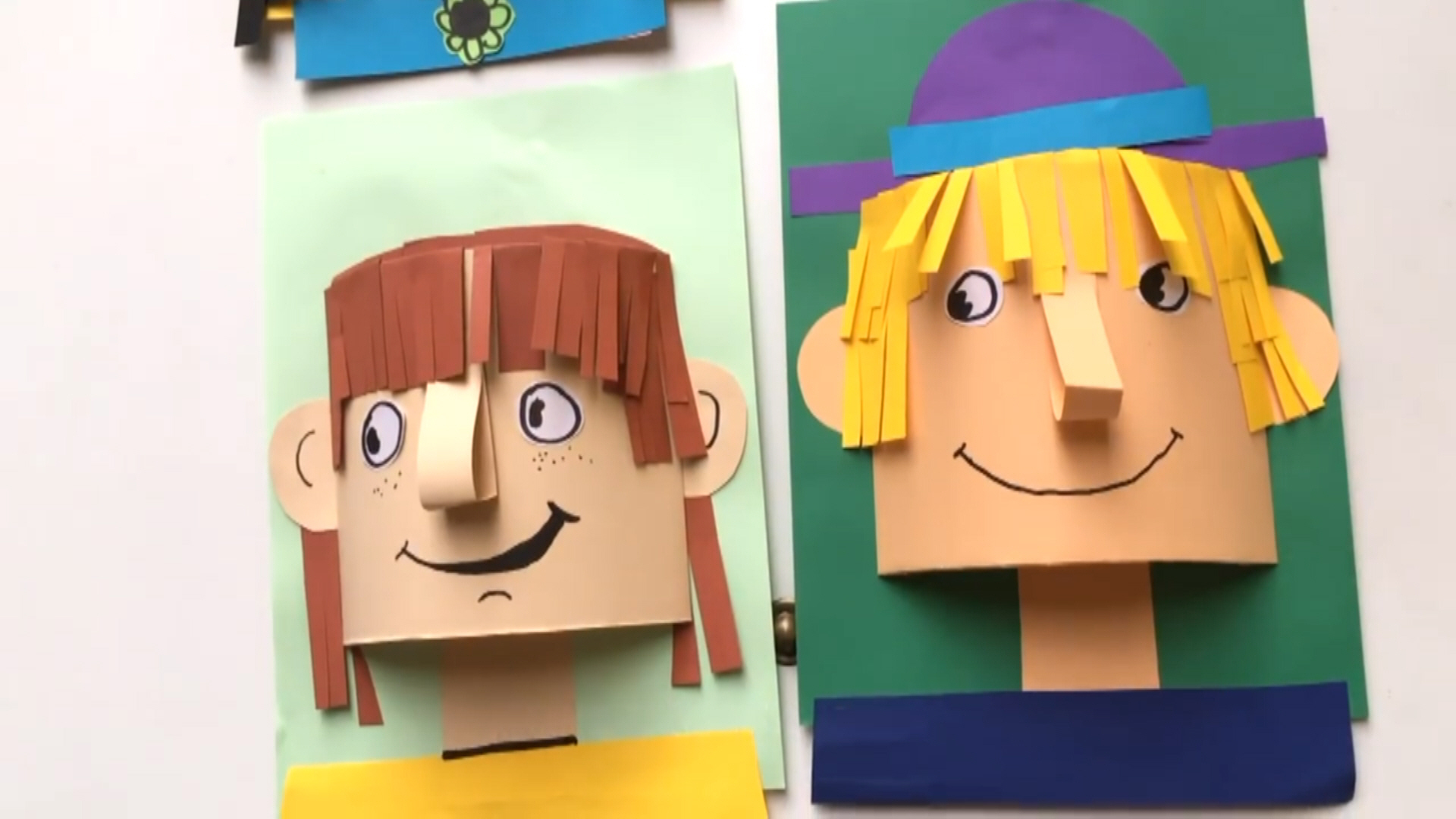 Materiale: cartoncini colorati (di cui uno rosa), forbici, colla, pennarelli.
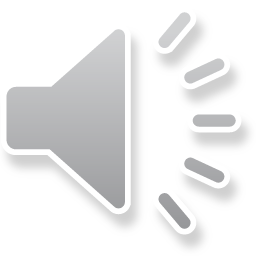 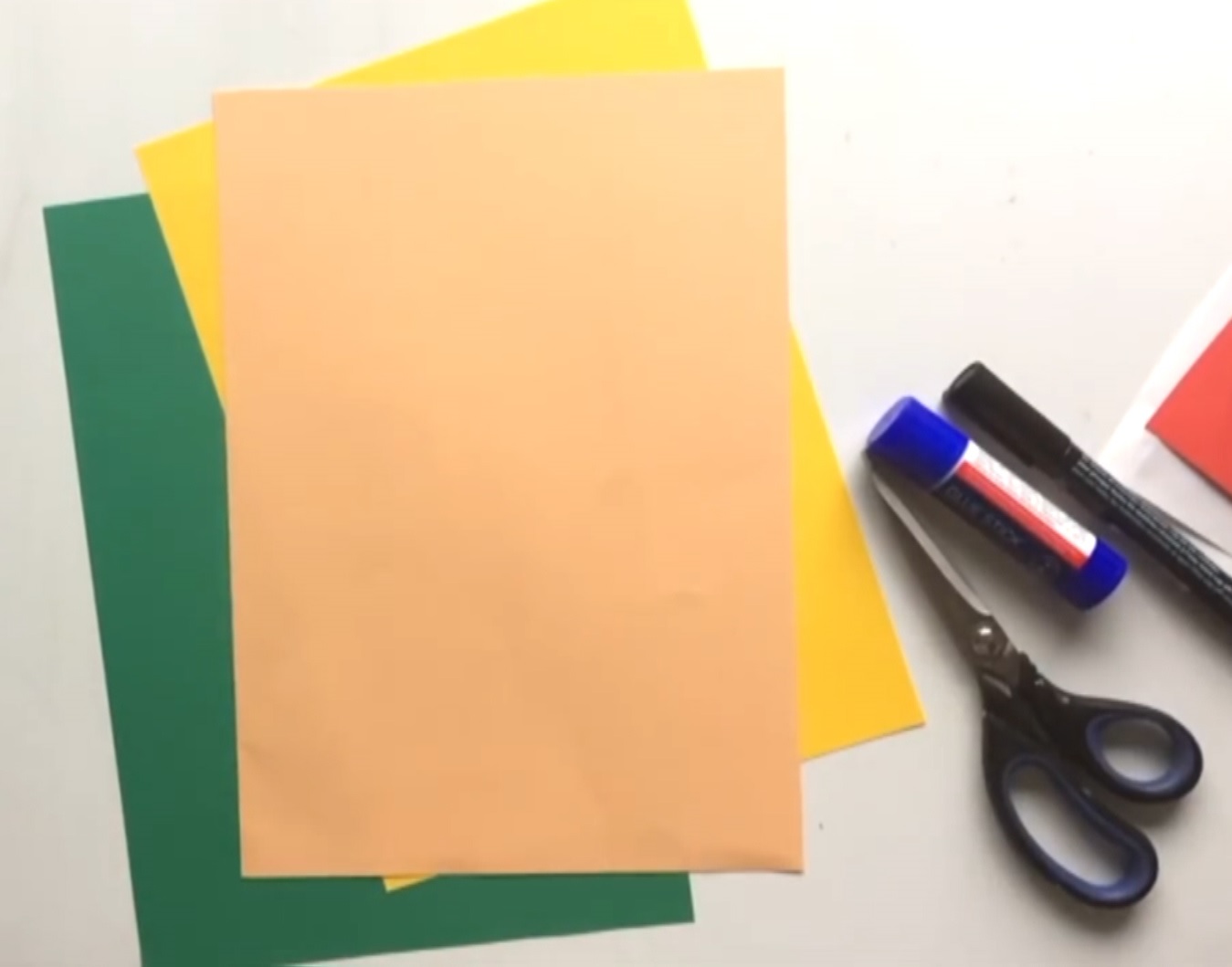 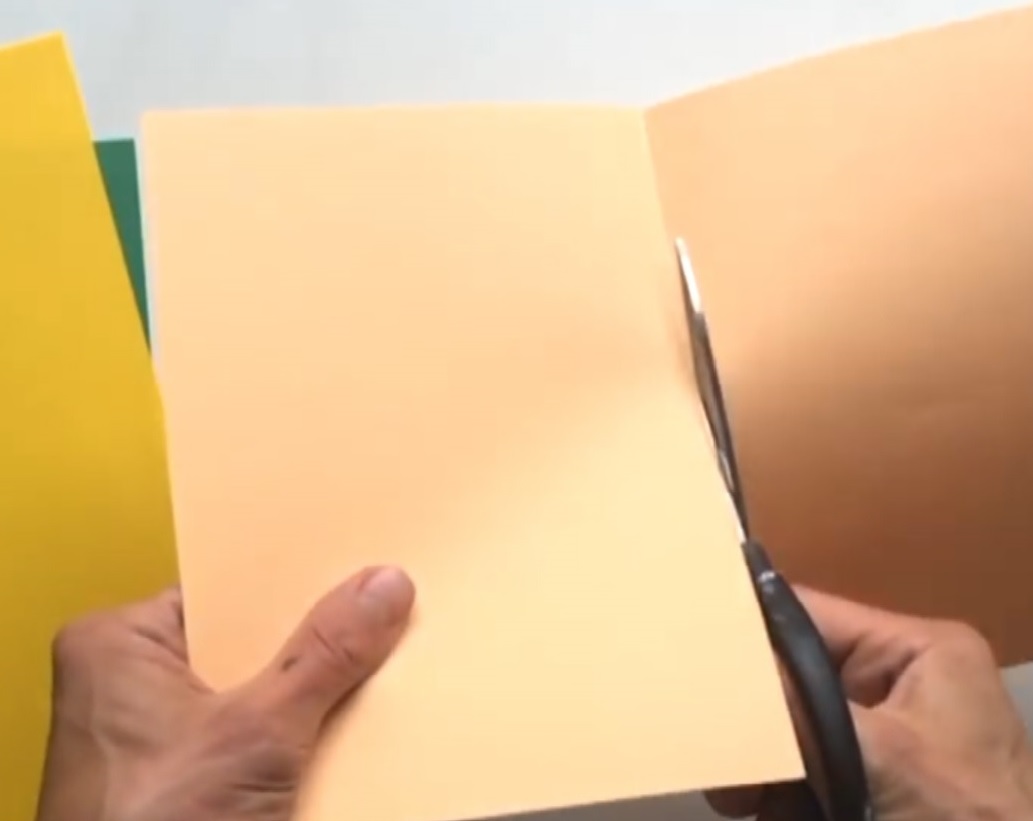 Taglia a metà il foglio rosa.
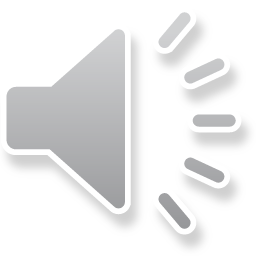 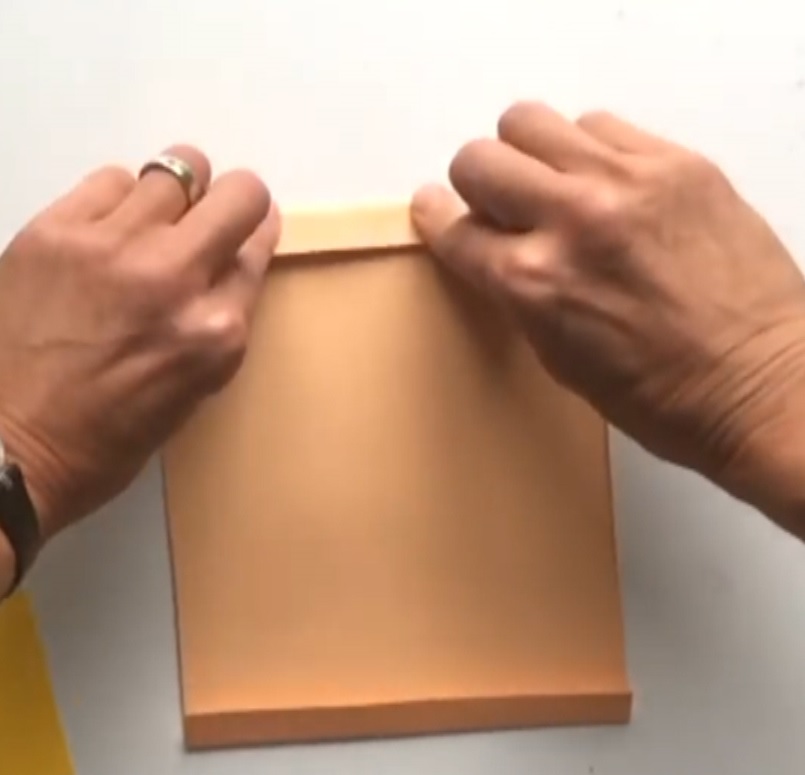 Fai una piccola piega, sui due lati corti.
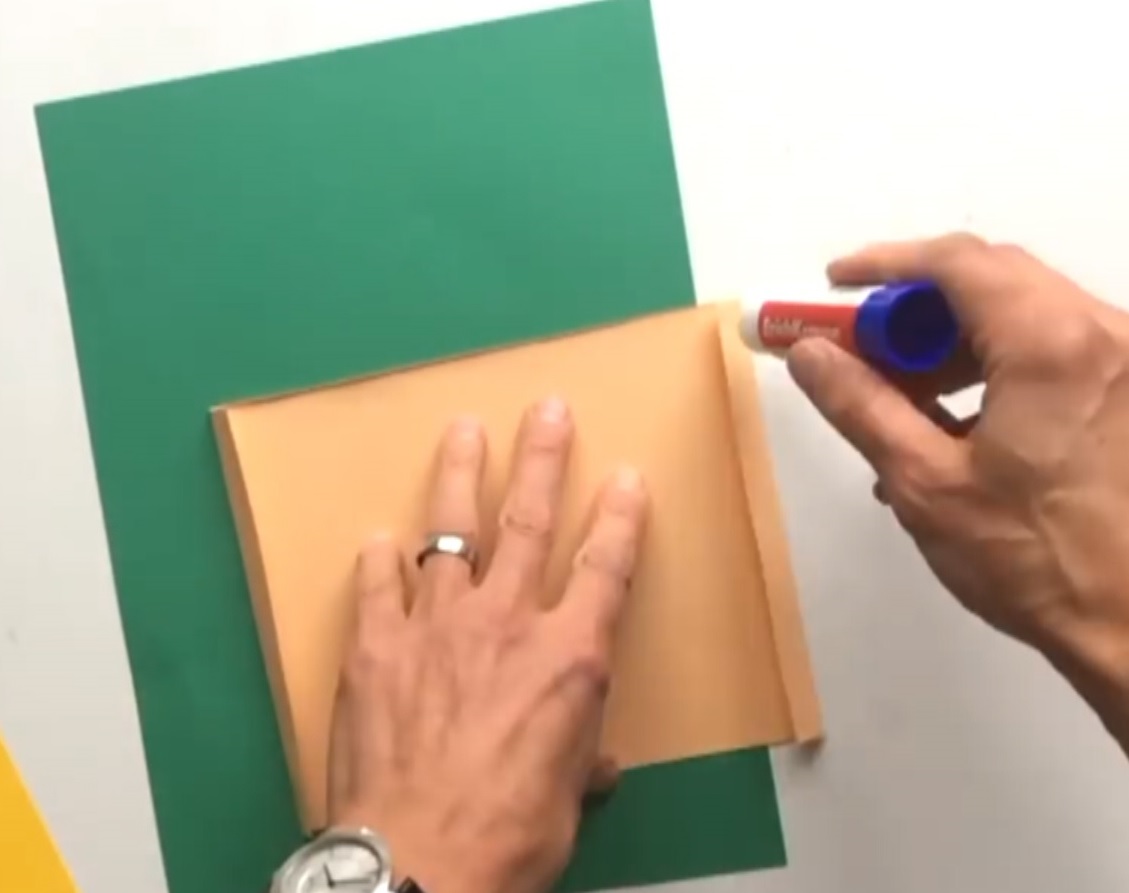 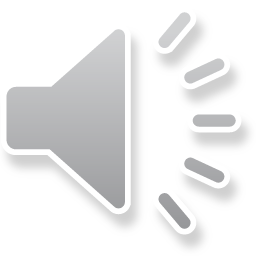 Incolla i due lembi sul foglio  colorato…
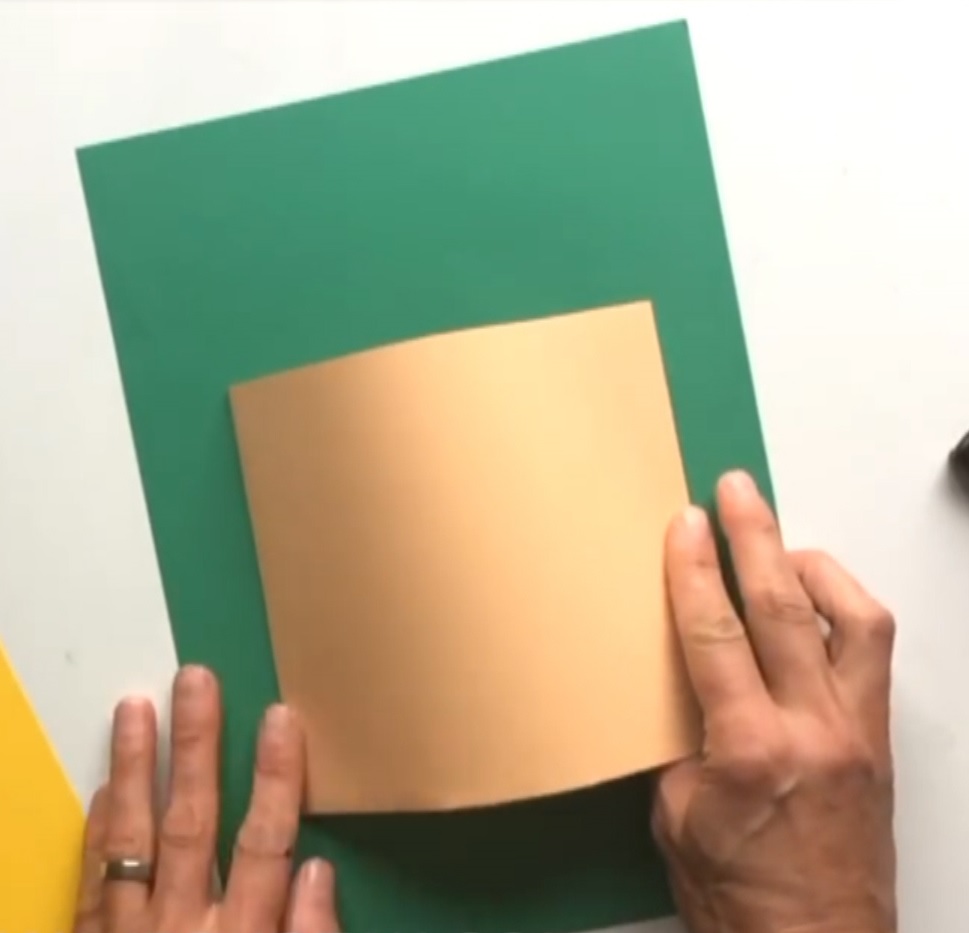 …tenendo la parte centrale sollevata.
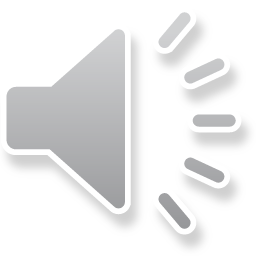 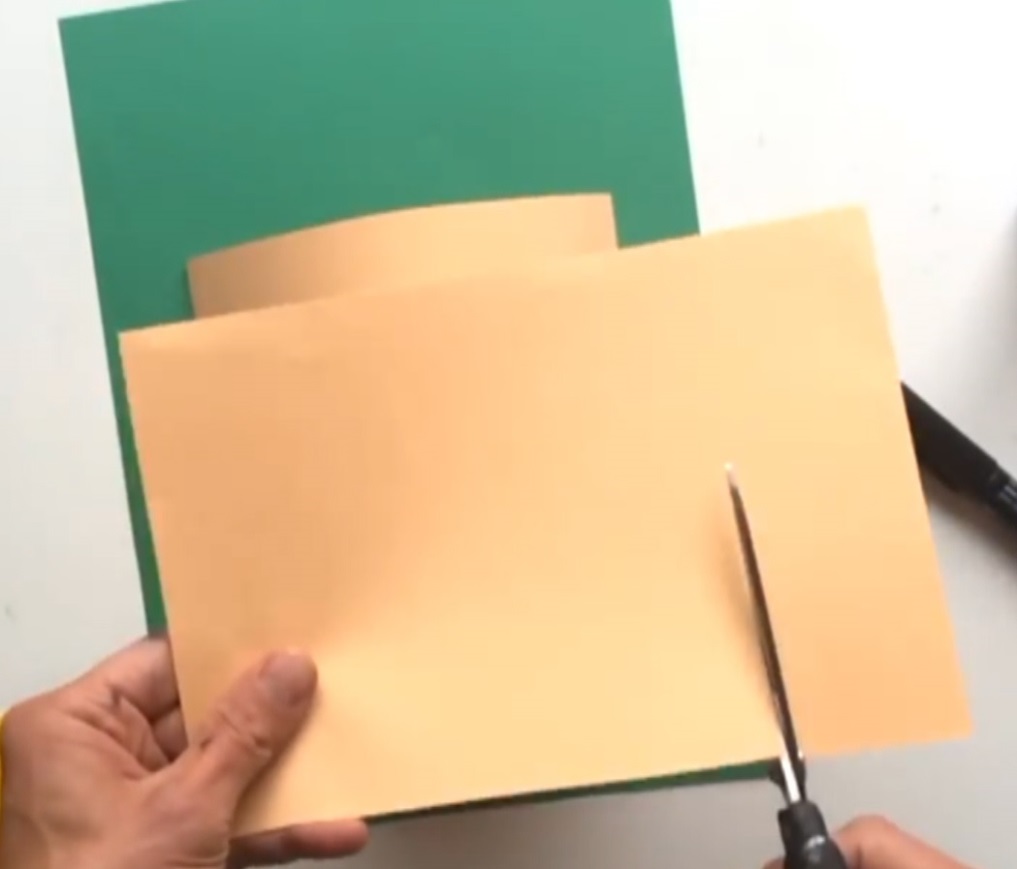 Taglia una striscia sul lato corto del rimanente cartoncino rosa…
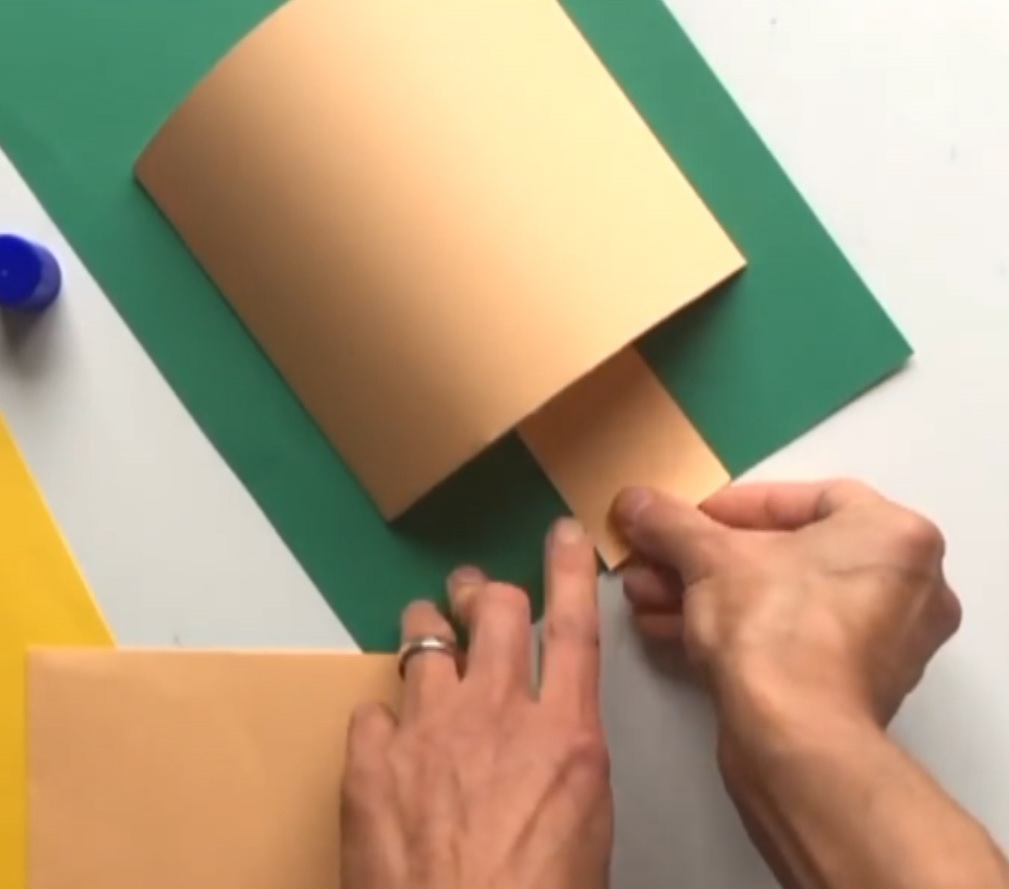 …incolla come in foto, sarà il collo del tuo papà!
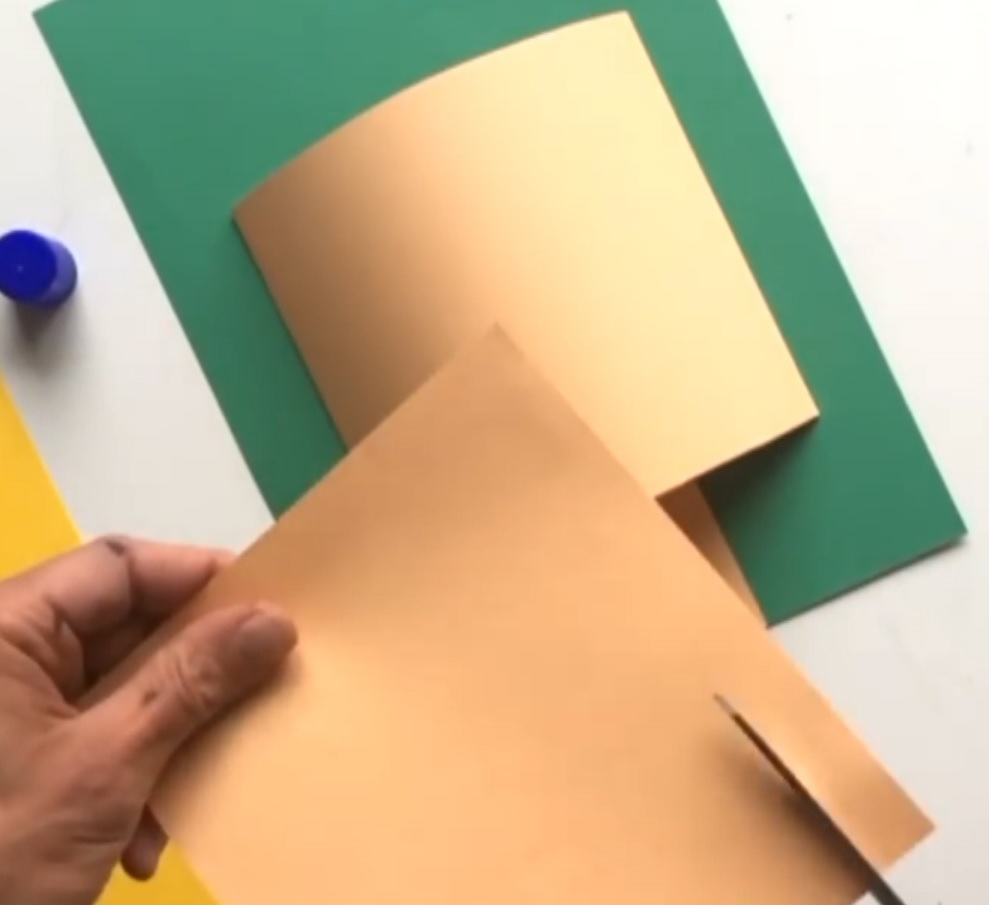 Tagliane un’ altra, più sottile…
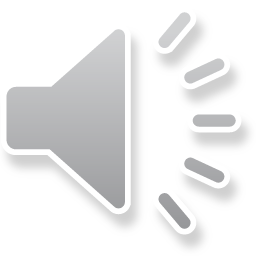 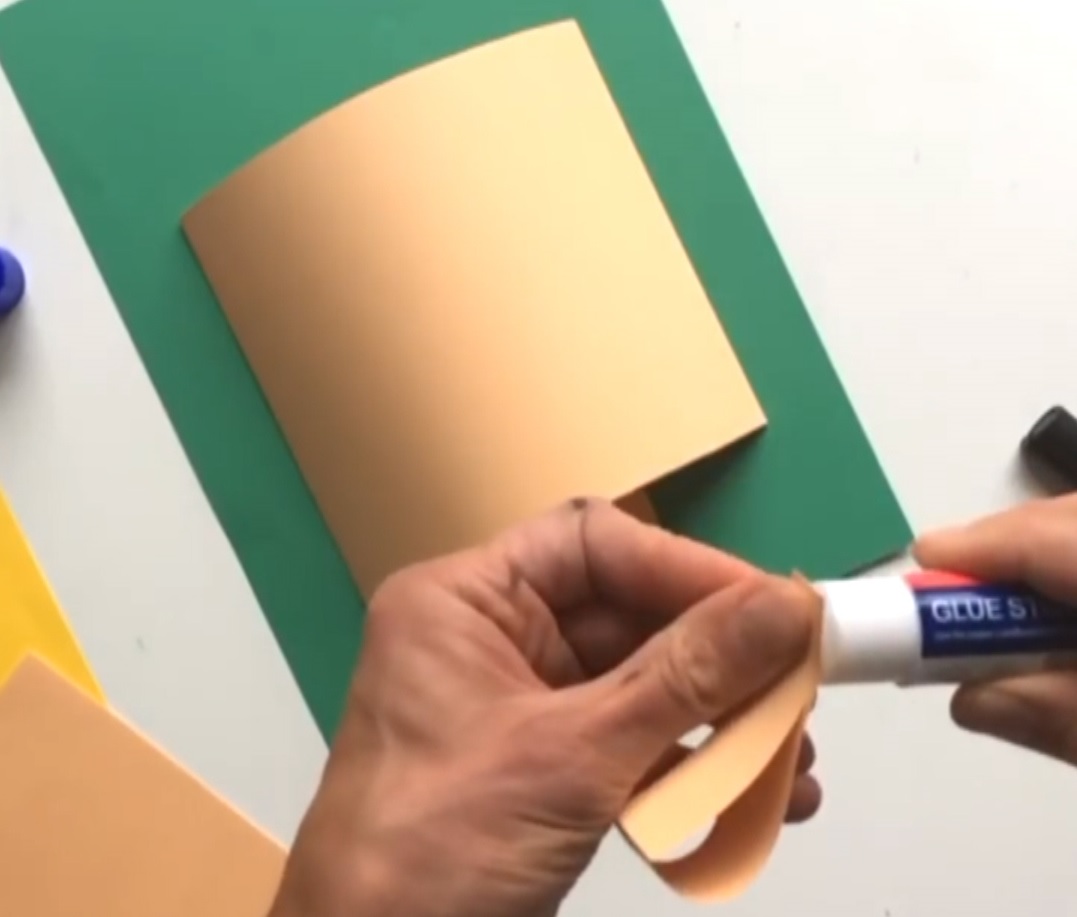 …unisci con la colla i due lembi
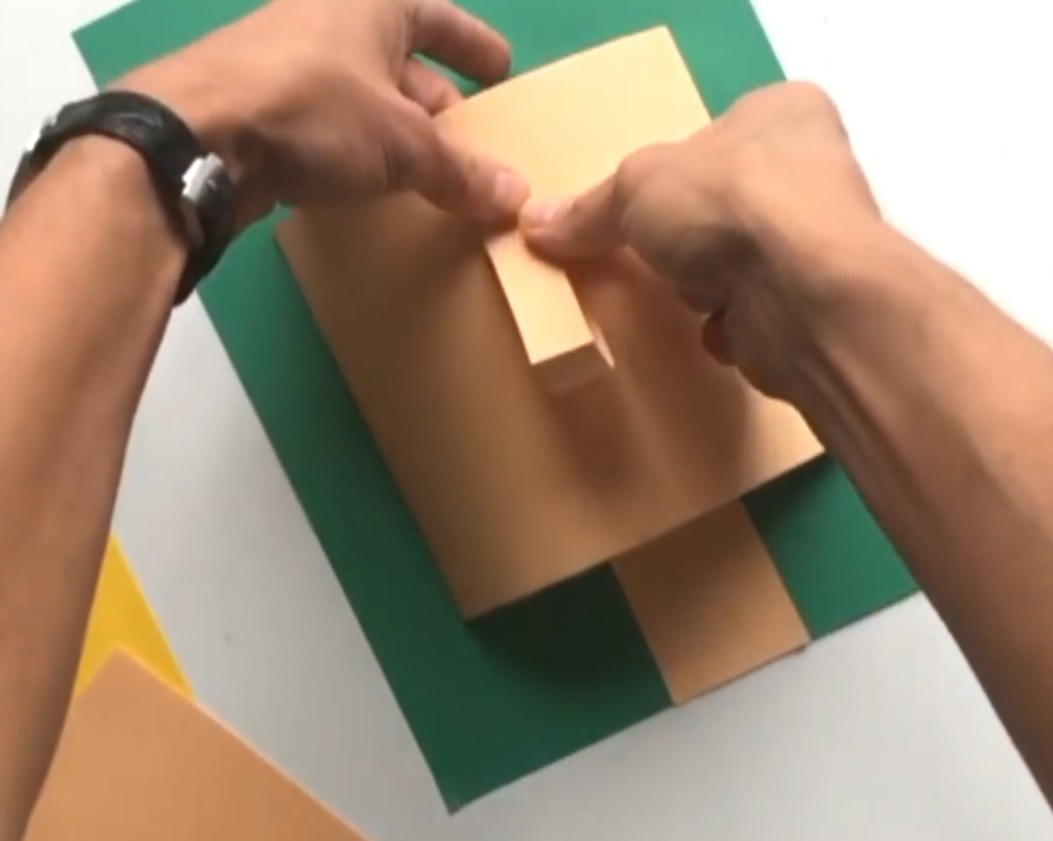 Incolla  la strisciolina al centro del viso…
OH, il naso!
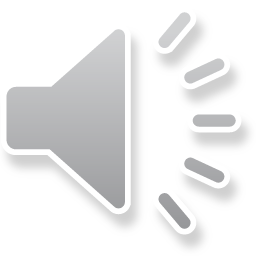 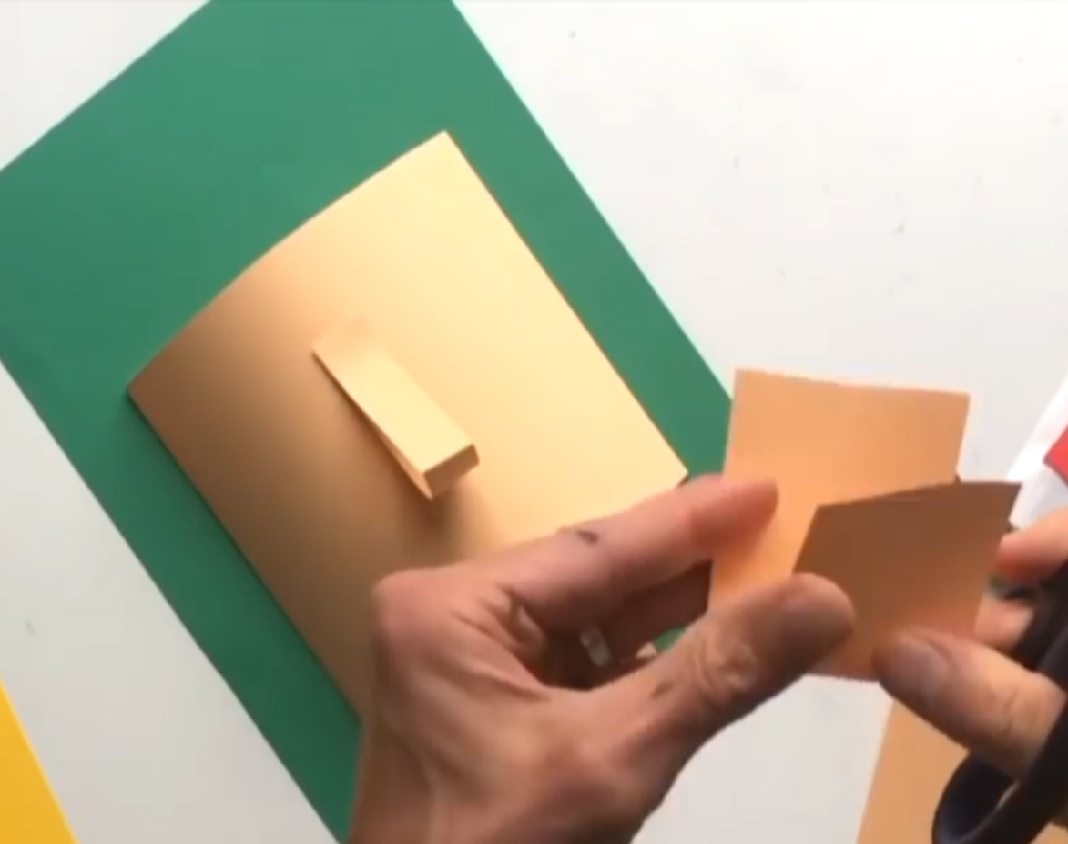 Piega in due un cartoncino …
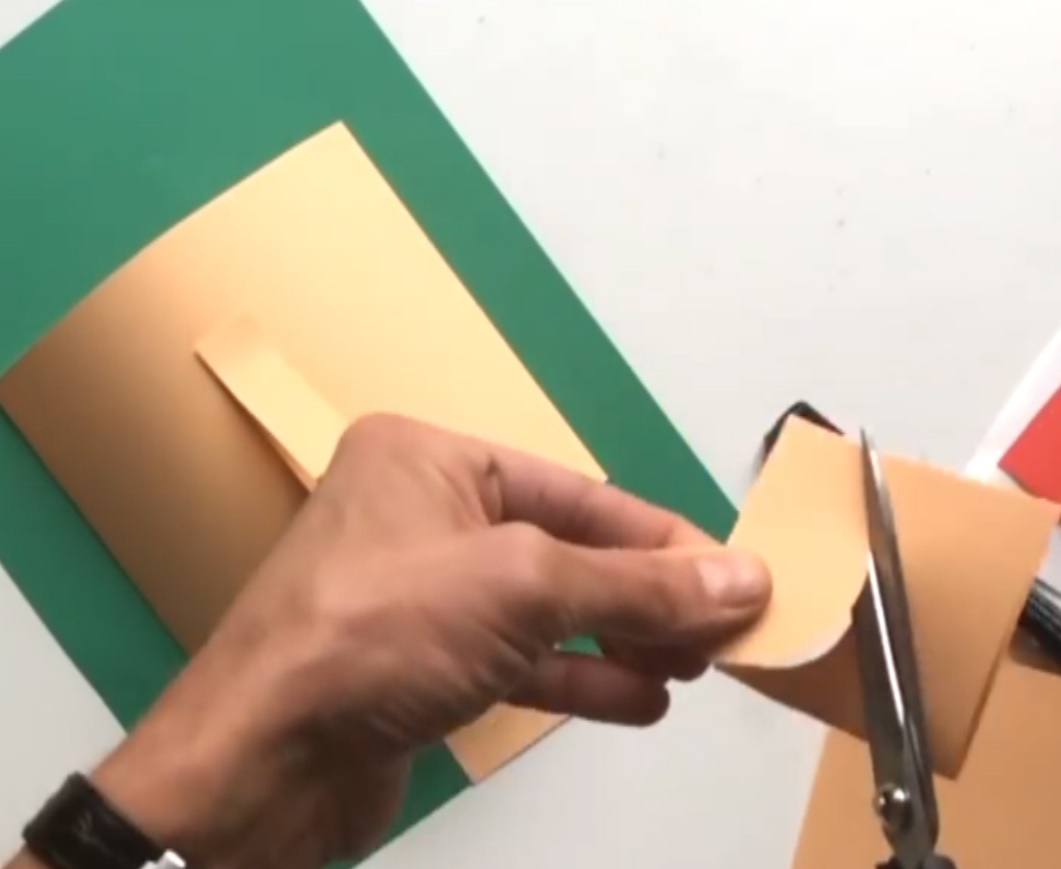 …e ritaglia  insieme due semicerchi.
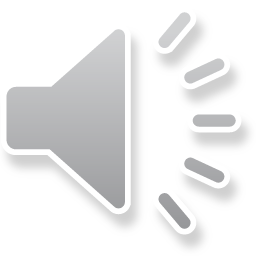 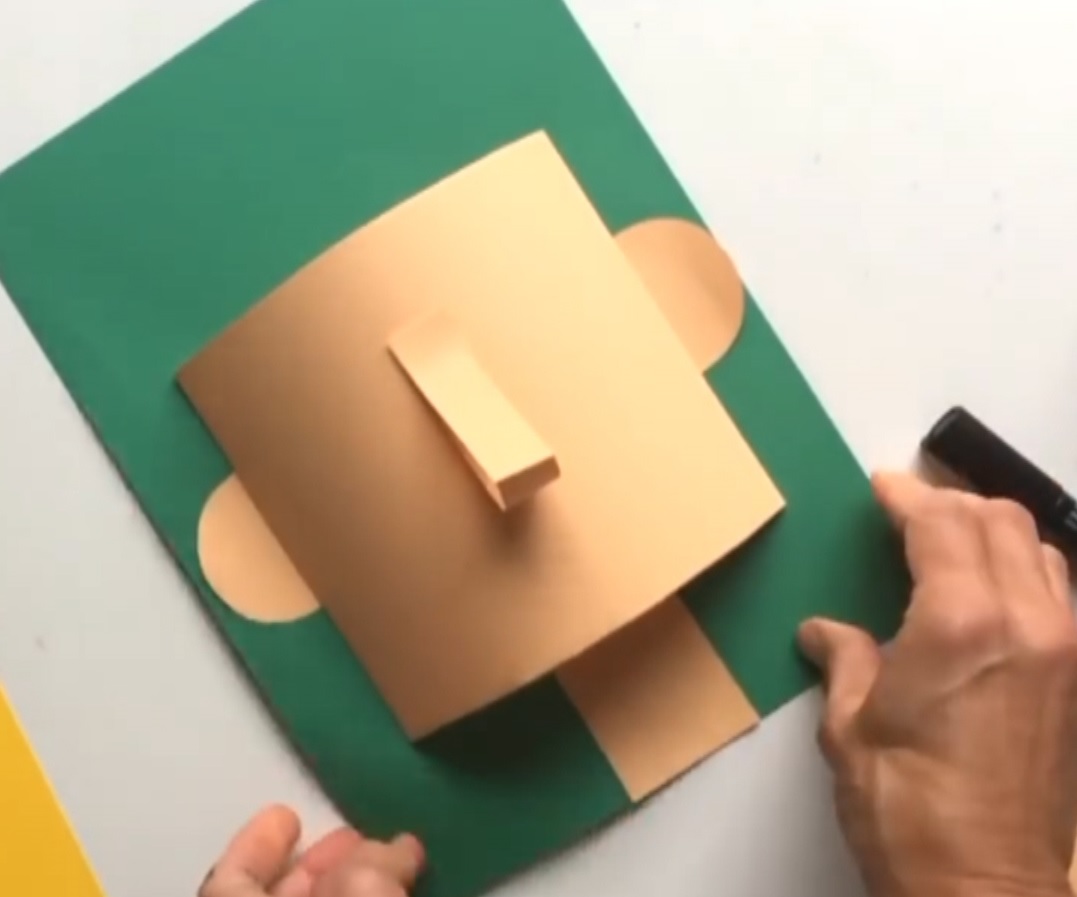 Incolla ai lati 
del viso le due orecchie .
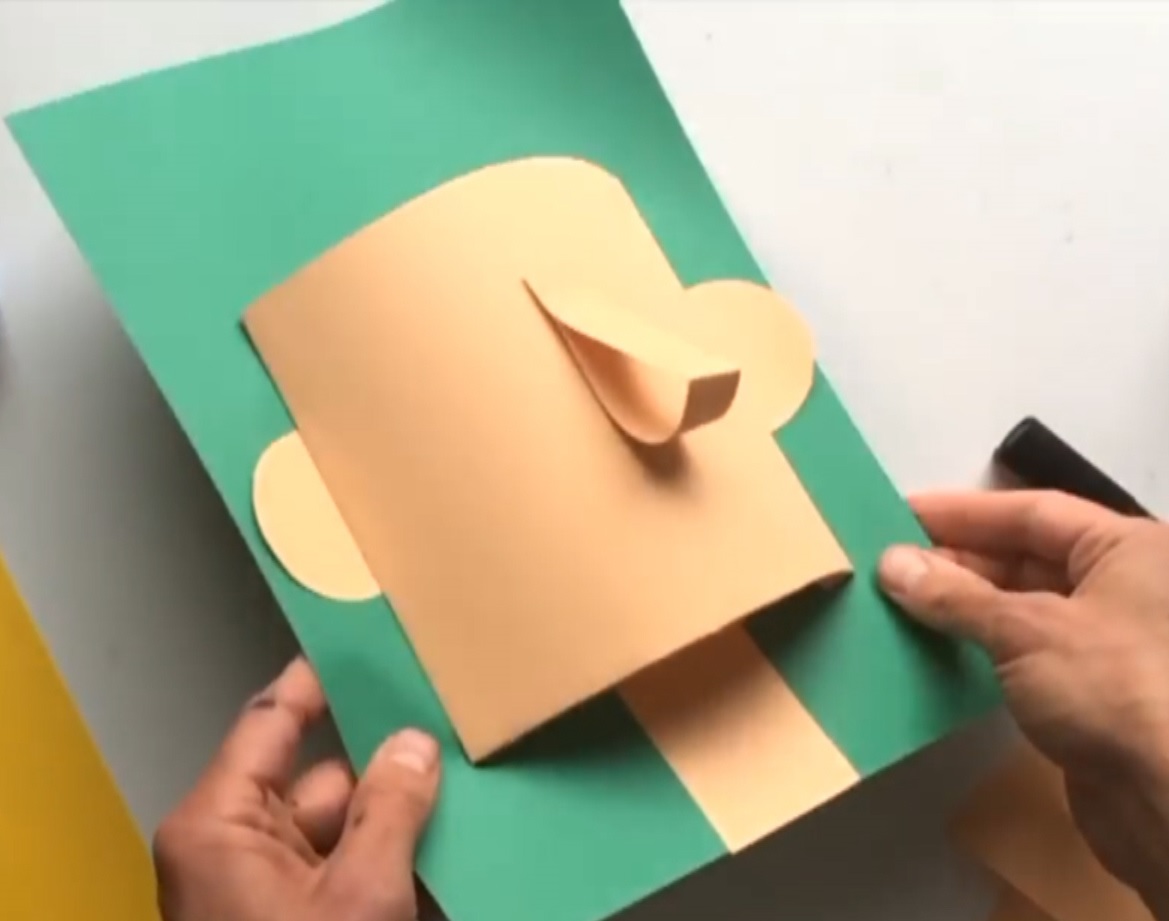 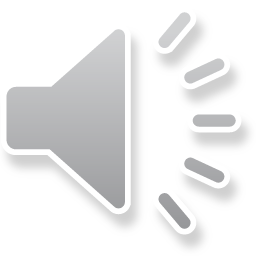 Non ti resta che incollare due occhietti disegnati precedentemente e… farlo sorridere!
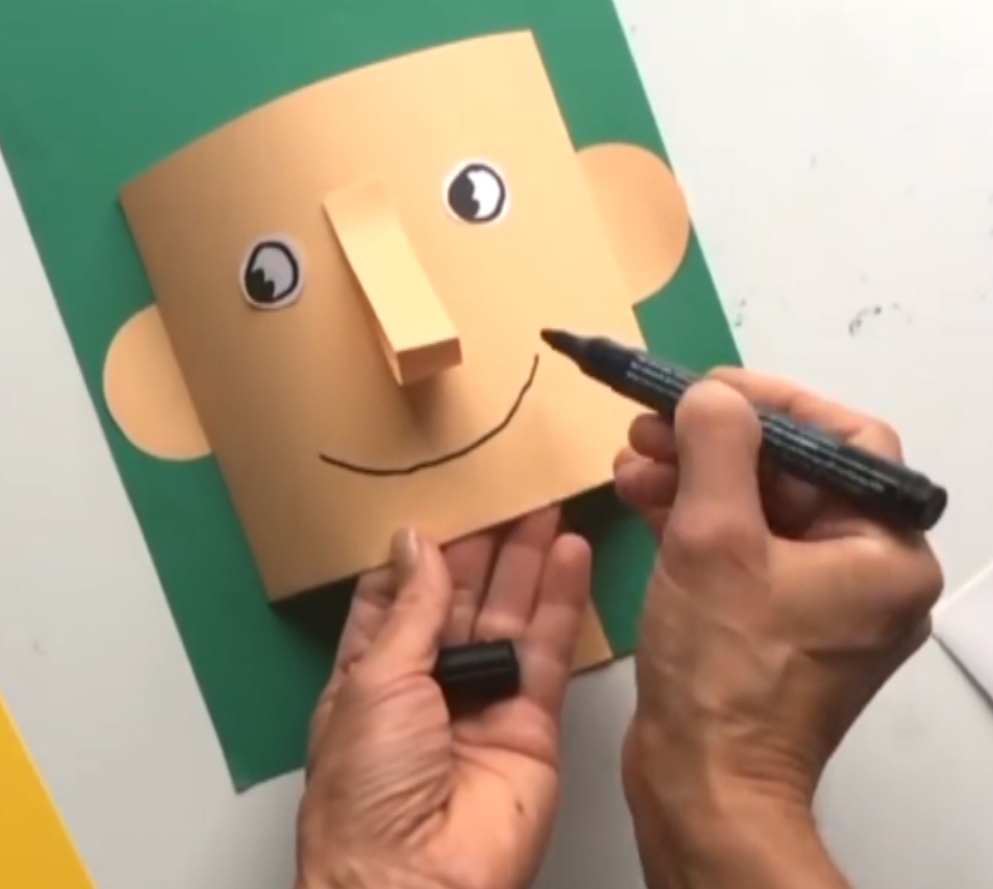 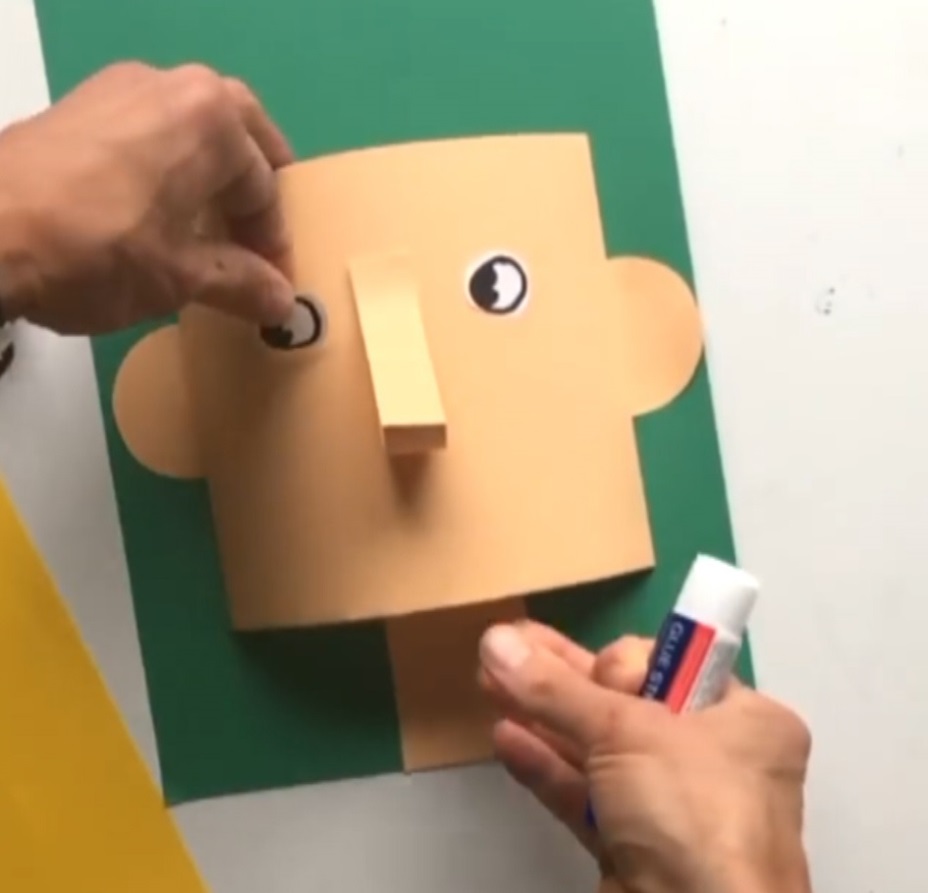 Ora non resta che aggiungere i capelli ed altri elementi che caratterizzano il tuo papà: barba, occhiali,…
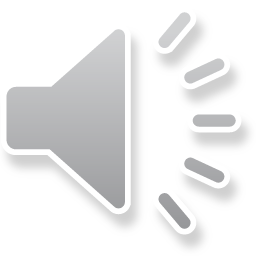 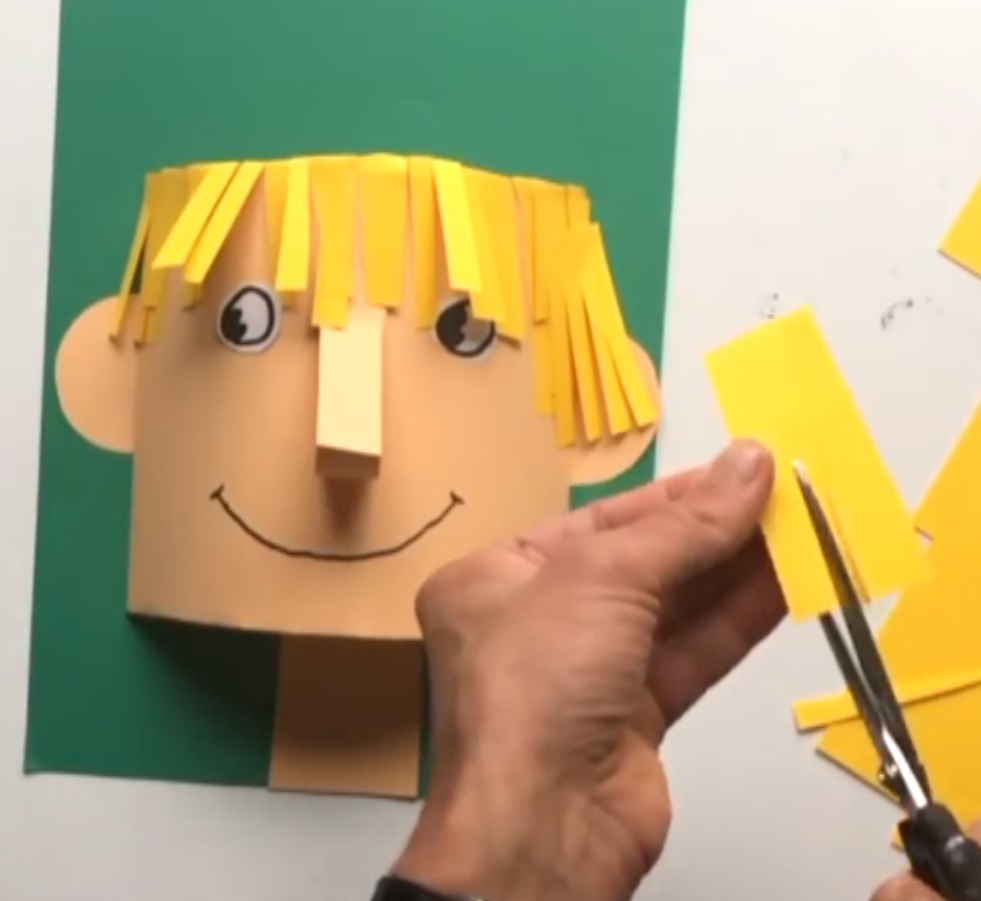 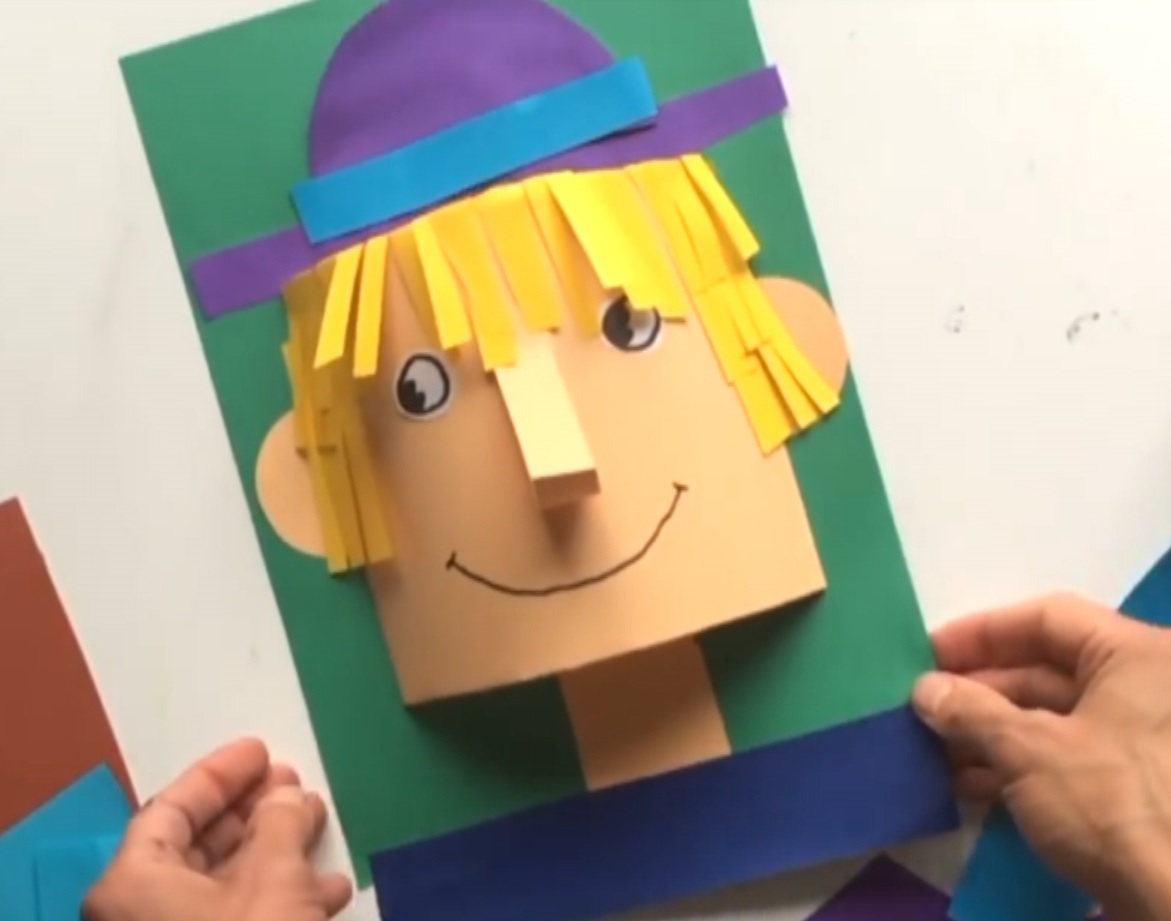 BUON LAVORO 
e 
BUON DIVERTIMENTO!
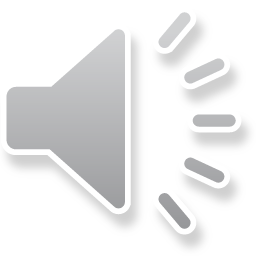